Casa di Augusto sul Palatino 

“stanza delle maschere”
c.d. “studiolo” 
decorazione ad afresco e 
a stucco del soffitto
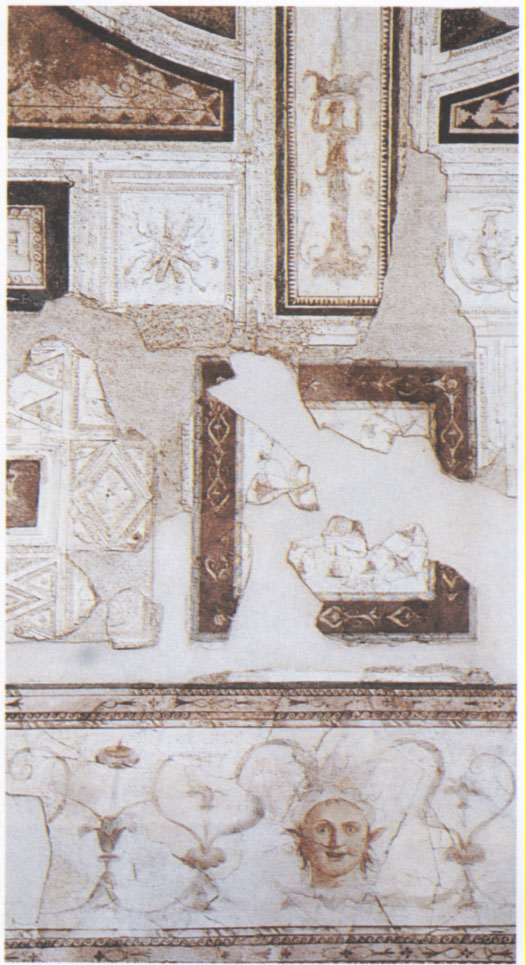 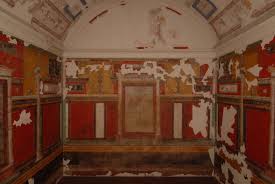 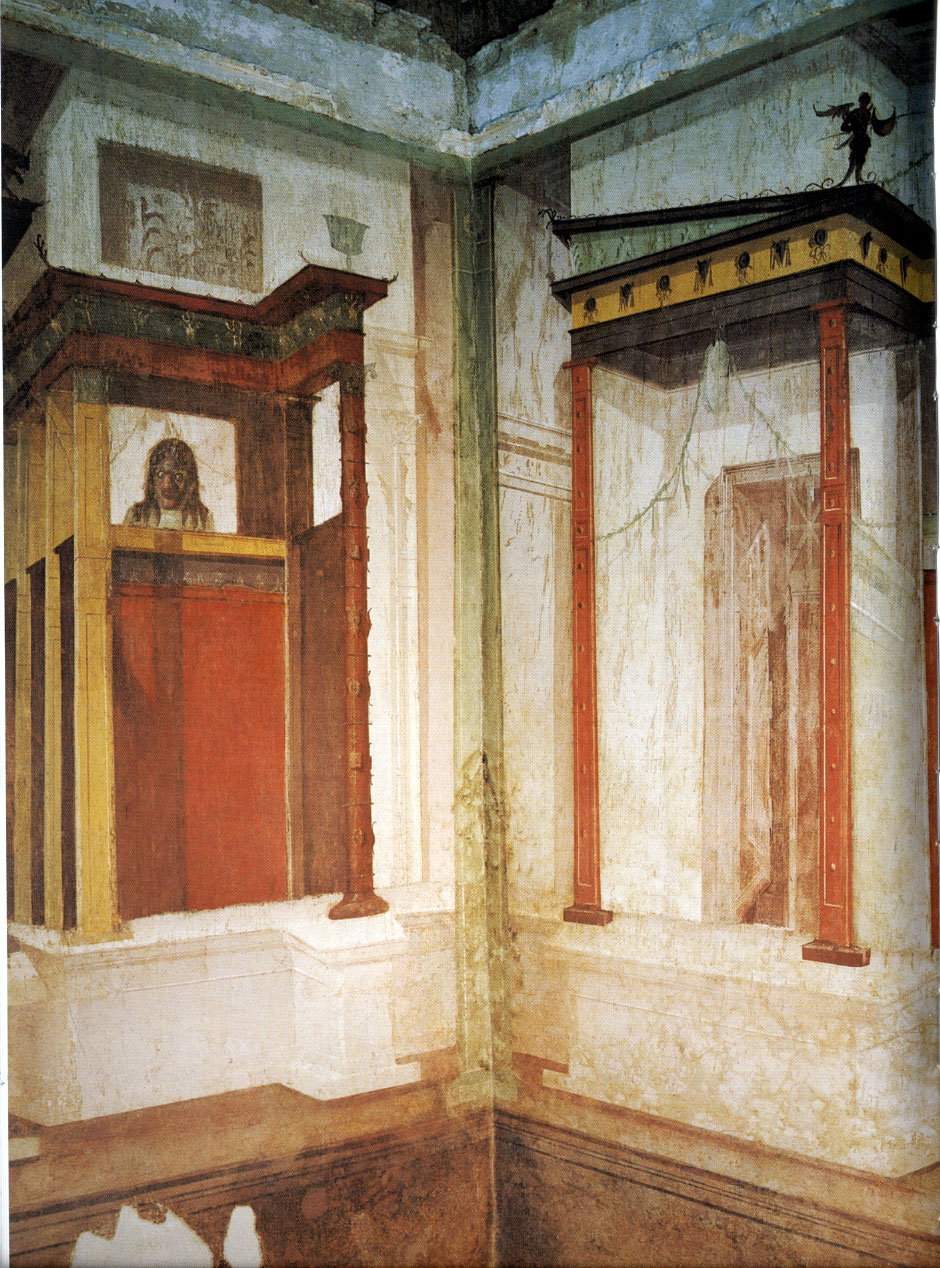 Apollo
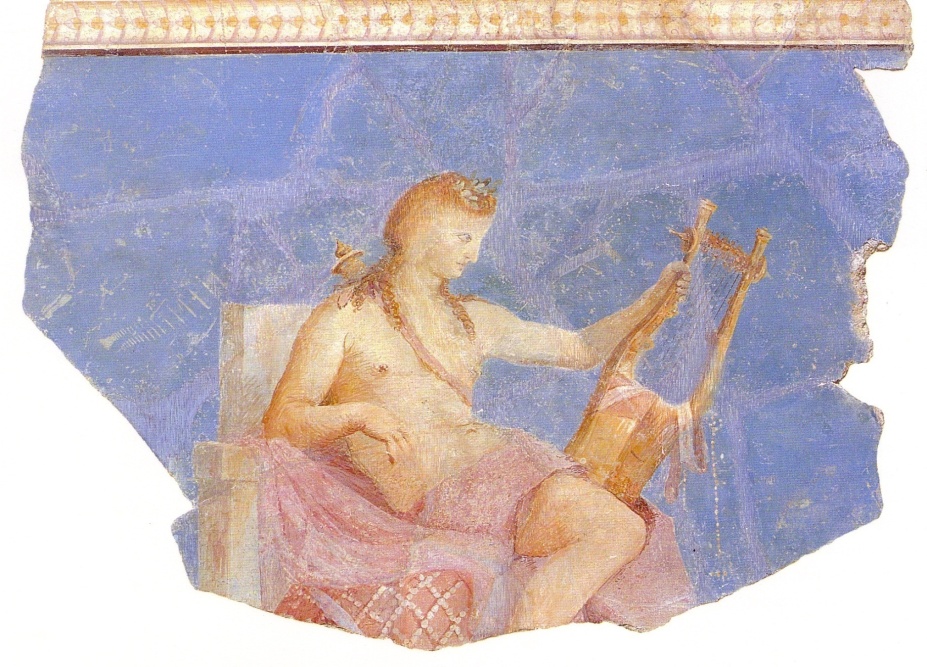 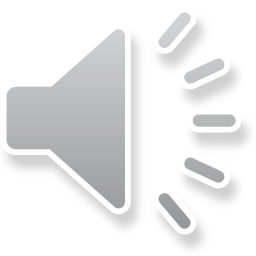 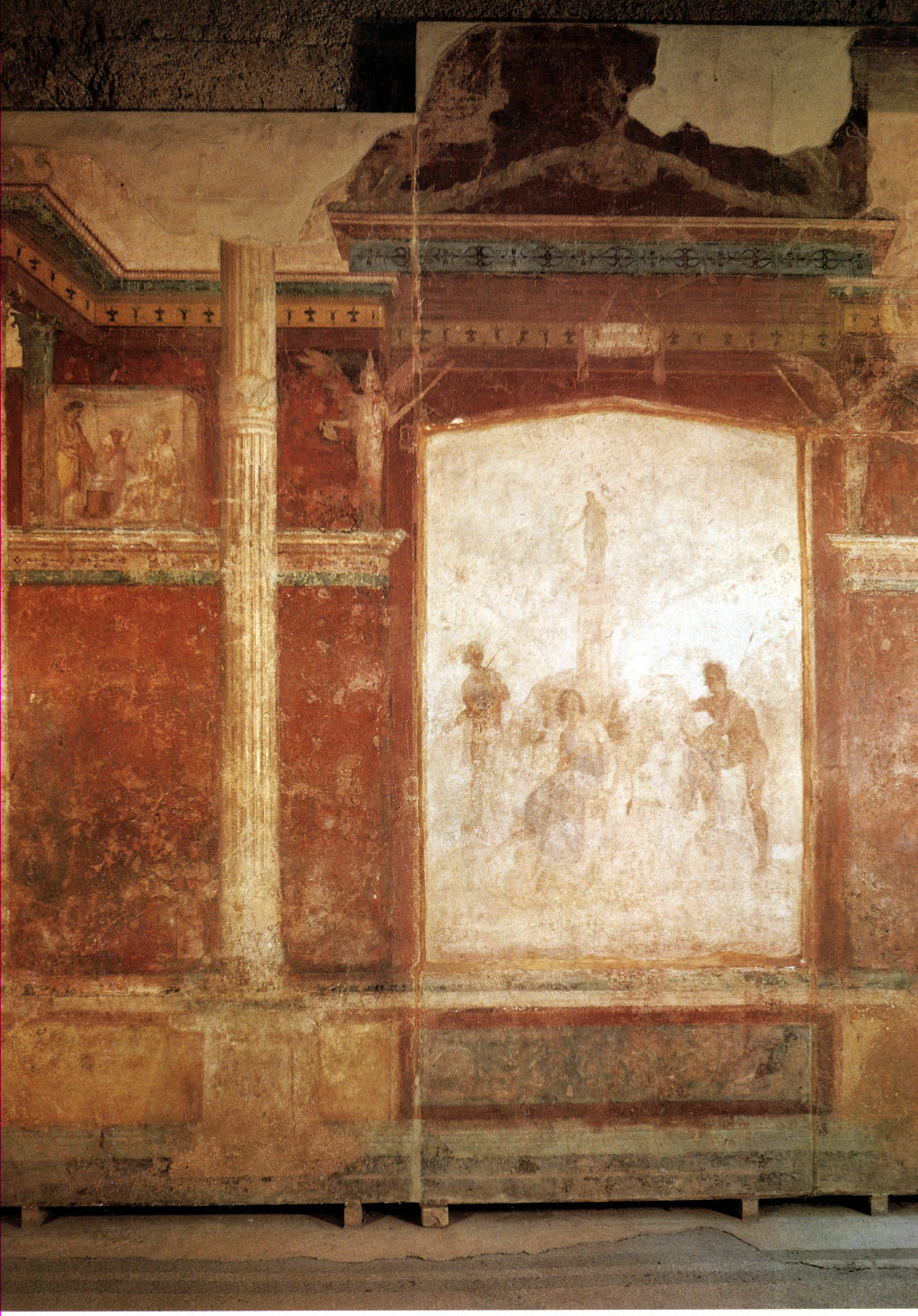 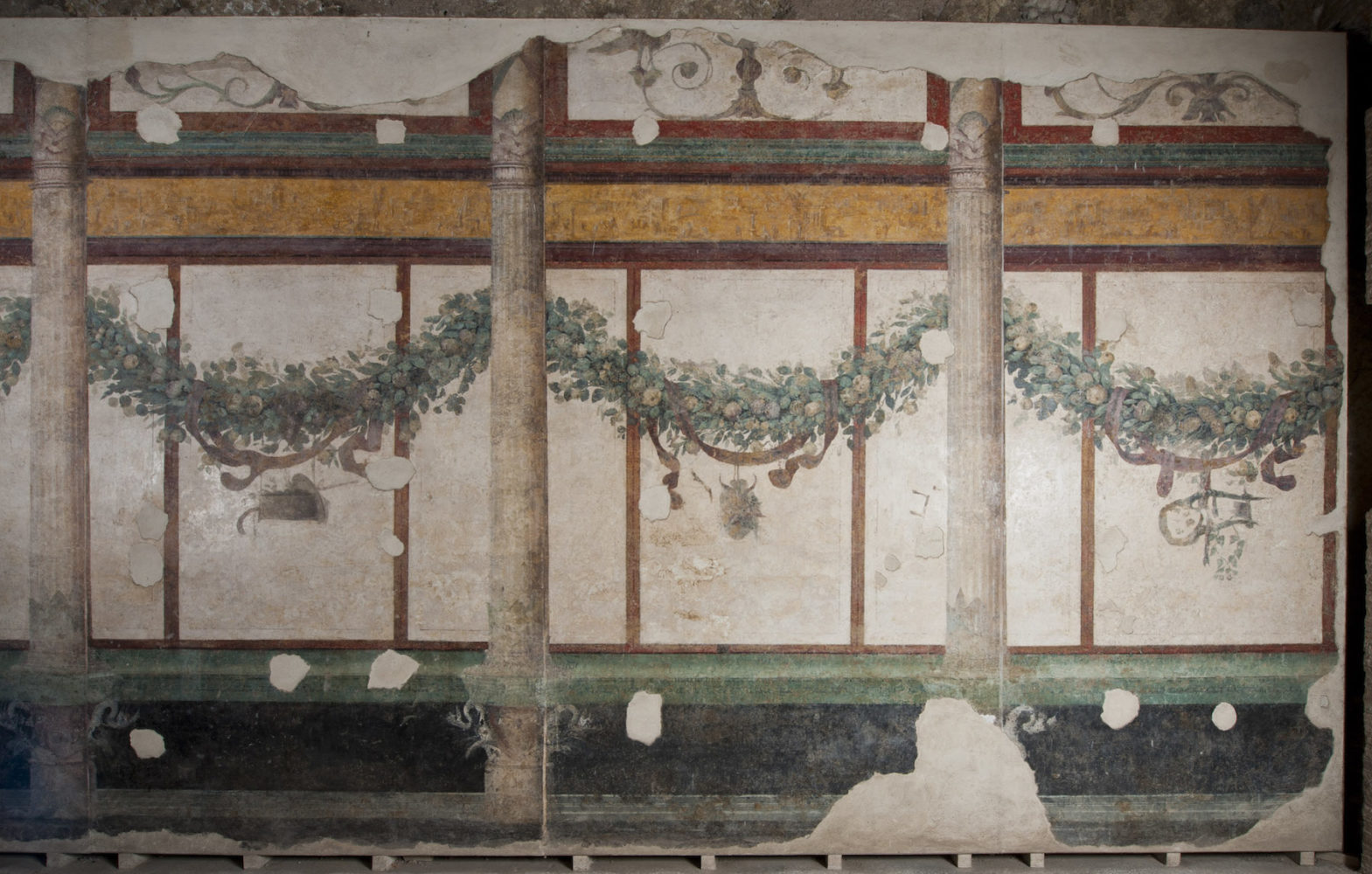 Casa di Livia sul Palatino
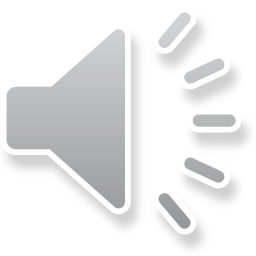 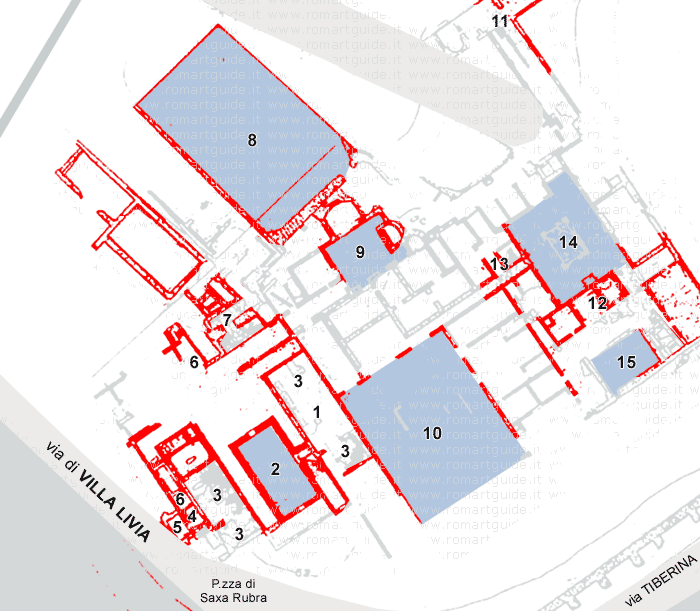 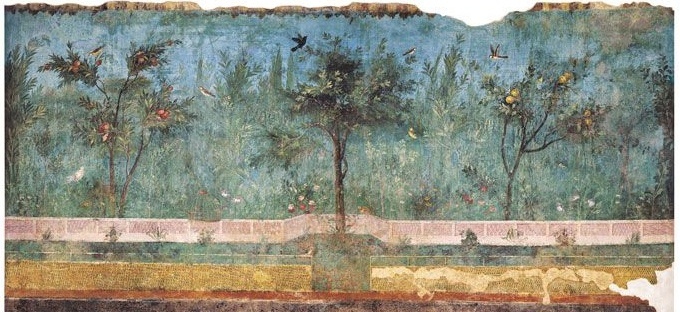 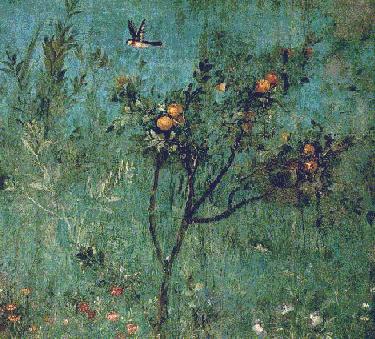 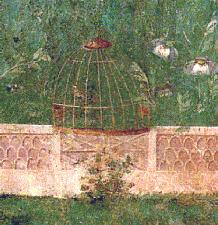 Ad Gallinas Albas, villa di Livia: planimetria
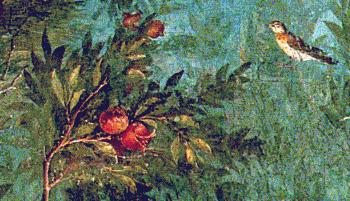 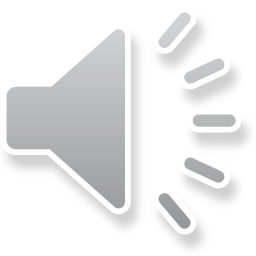 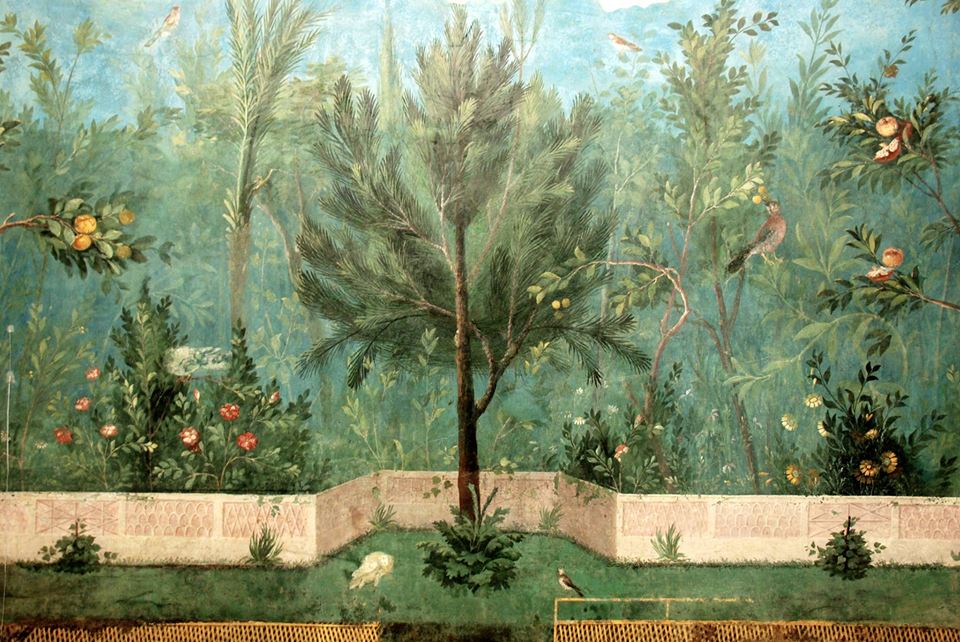 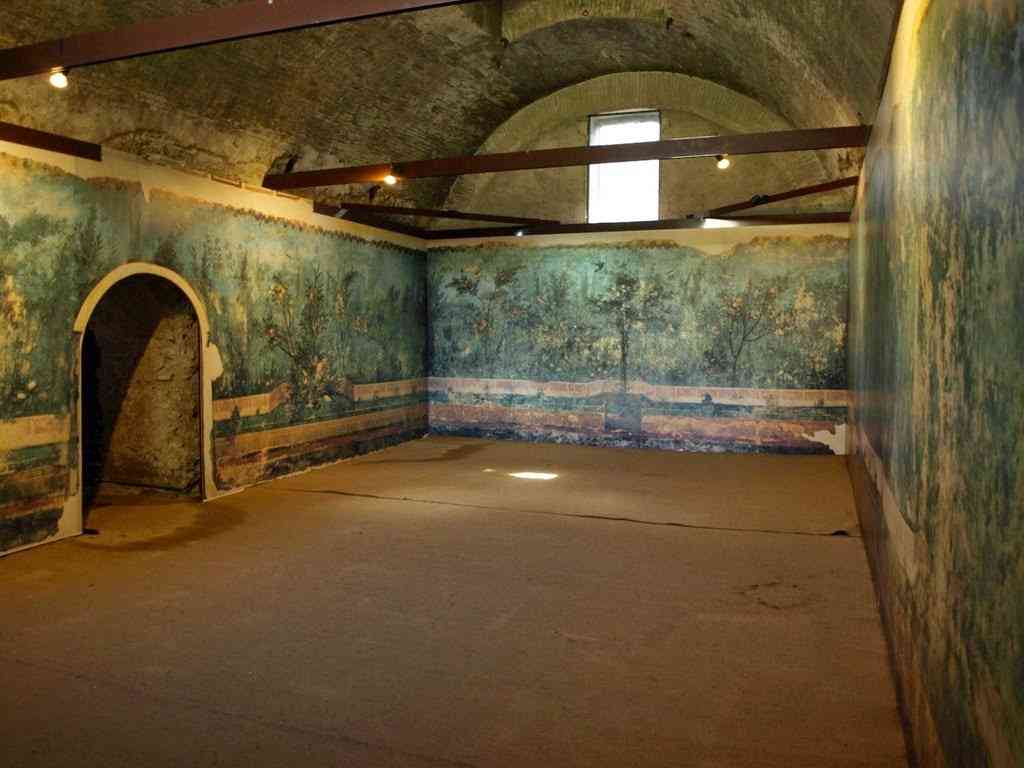 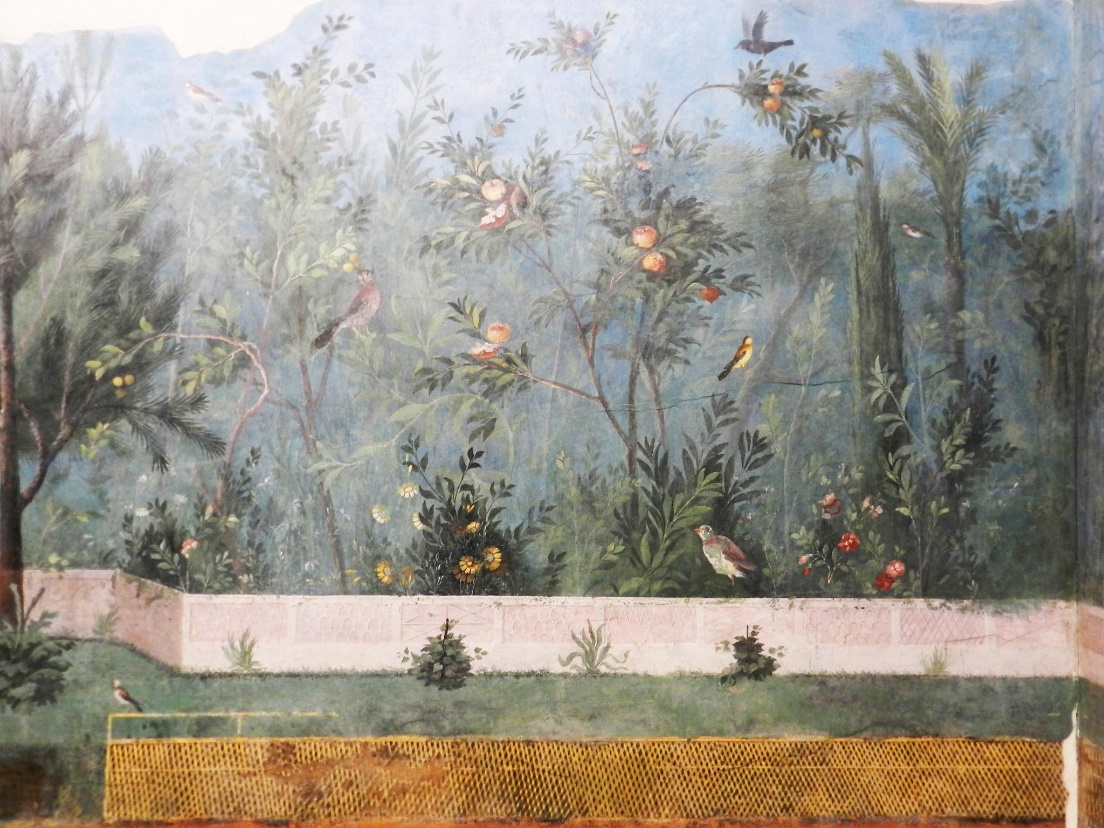 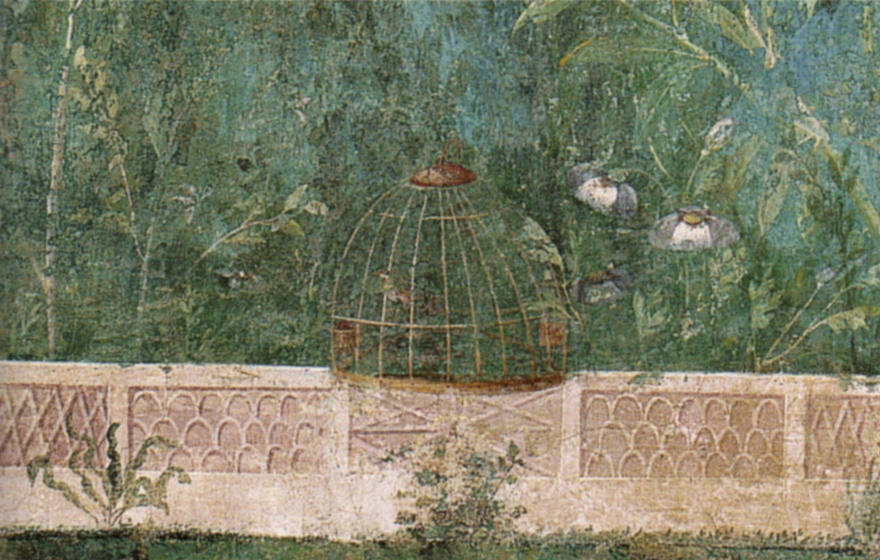 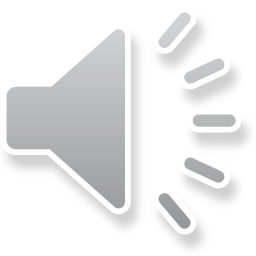 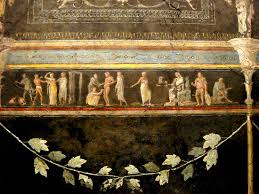 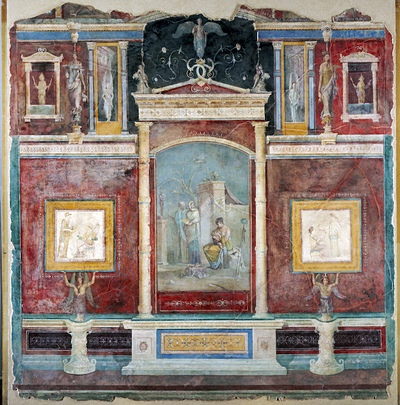 Villa alla Farnesina
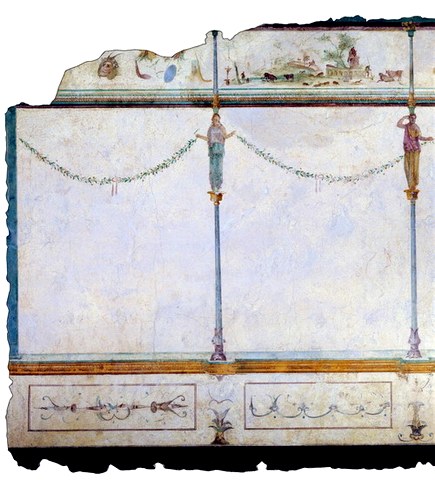 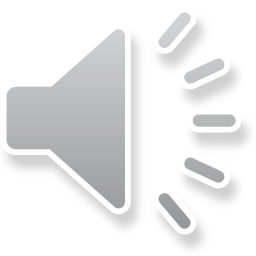 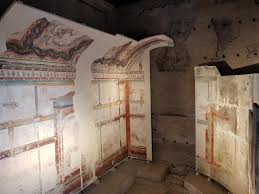 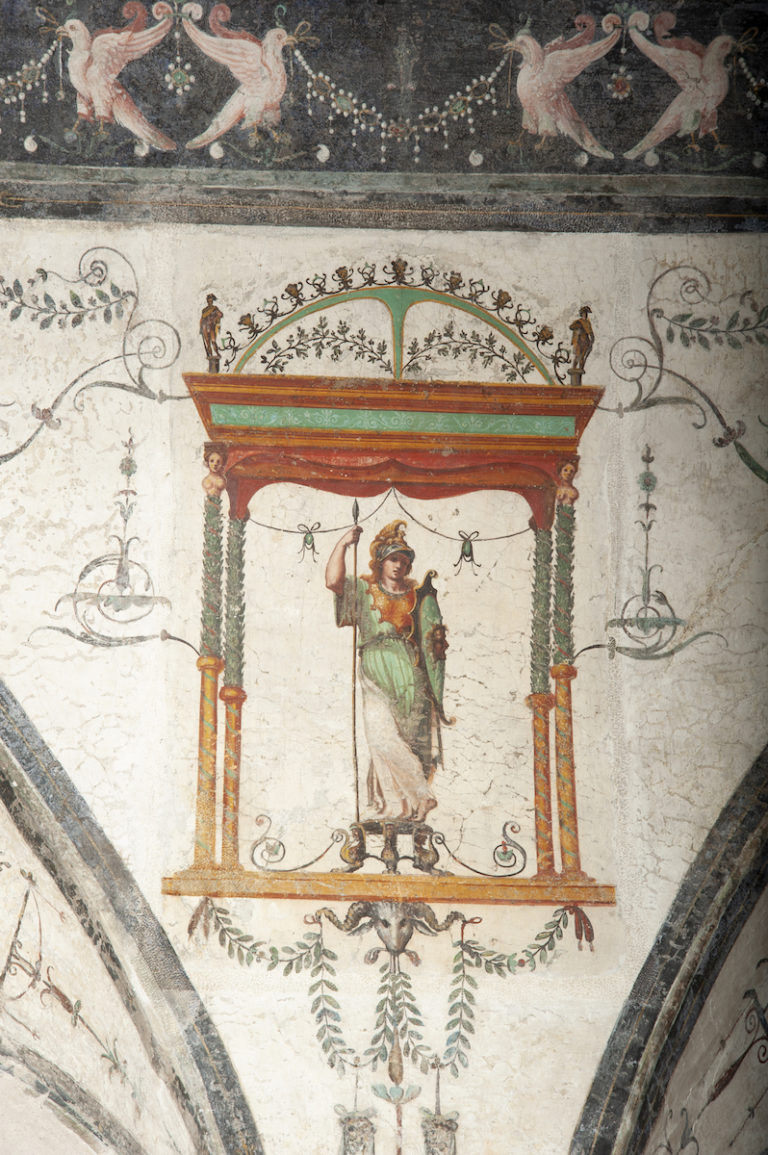 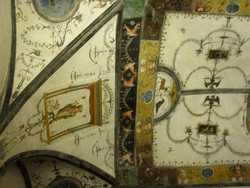 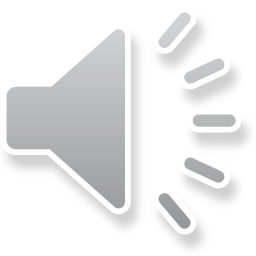 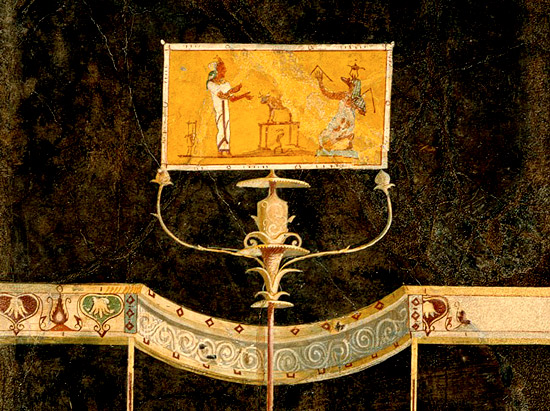 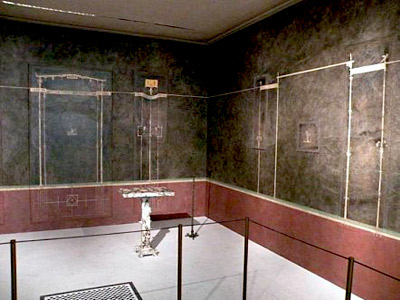 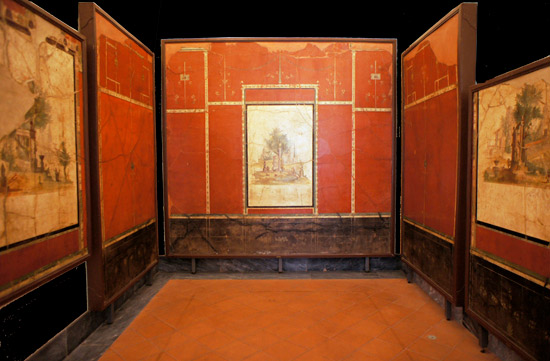 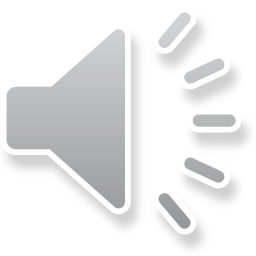